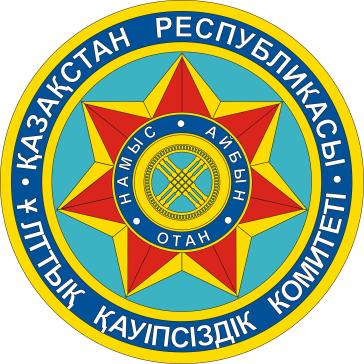 «Қазақстан Республикасының кейбір заңнамалық актілеріне экстремизмге және терроризмге қарсы іс-қимыл мәселелері бойынша өзгерістер мен толықтырулар енгізу туралы» Қазақстан Республикасы Заңының жобасы
Астана
2016 жыл
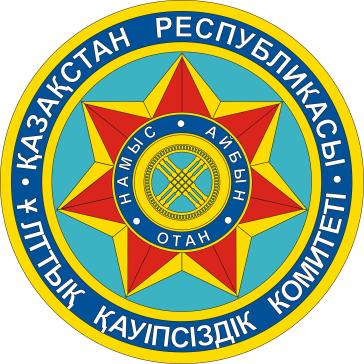 Проект Закона Республики Казахстан «О внесении изменений и дополнений в некоторые законодательные акты Республики Казахстан по вопросам противодействия экстремизму и терроризму»
Астана
2016 год
Заң жобасын әзірлеу үшін негіздеме
2016 жылғы 10 маусымда 
Қазақстан Республикасы 
Қауіпсіздік Кеңесінің отырысында 
Елбасы берген тапсырмалар
1
Основание для разработки 
законопроекта
Поручения Главы государства,
данные на заседании Совета Безопасности 
Республики Казахстан 10 июня 2016 года
2
Заң жобасы заңнаманы мынадай салаларда жетілдіруге бағытталған:
экстремизм мен терроризмге қарсы іс-қимыл
қару-жарақ, есірткінің заңсыз айналымы
көші-қонды реттеу
3
Законопроект направлен на совершенствование законодательства в сферах:
противодействия экстремизму 
и  терроризму
незаконного оборота оружия, наркотиков
регулирования миграции
4
Заң жобасы 24 заңнамалық актіге түзетулер енгізуді көздейді:
5 кодекс және 19 заң
5
Законопроект предусматривает внесение поправок в 24 законодательных акта:
5 кодексов и 19 законов
6
Қылмыстық-құқықтық және қылмыстық-процестік шаралар
Террористік қылмыстар үшін жауапкершілік
    шараларын күшейту
экстремистік және террористік қылмыстар үшін
     сотталған адамдардың мүлкін міндетті тәркілеуді
     енгізу
қарудың заңсыз айналымы, заңсыз көші-қон және
     есірткі саудасы саласындағы қылмыстар бойынша
     балама тергеулікті енгізу
7
Уголовно-правовые и уголовно-процессуальные меры
усиление меры наказания за террористические
     преступления
введение обязательной конфискации имущества   
     лиц, осужденных за экстремистские и 
     террористические преступления
введение  альтернативной подследственности 
     по преступлениям в сфере незаконного оборота 
     оружия, нелегальной миграции и наркобизнеса
8
Қару айналымы саласында қабылданатын шаралар
қару айналымын, оны сақтау тәртібін және осы саламен айналысатын кәсіпкерлік субъектілерін бақылауды күшейту
атуға дайын жағдайдағы қаруды сатуға тыйым салу
күзет ұйымдарына ерекше талаптар енгізу
9
Меры, принимаемые в сфереоборота оружия
усиление  контроля над оборотом оружия,     
 порядком его хранения и за субъектами   
 предпринимательства, занятыми в этой  
 сфере
установление запрета на продажу оружия в 
 готовом для стрельбы состоянии
введение особых требований к охранным    
    организациям
10
Діни қызмет саласында қабылданатын шаралар
Әкімшілік құқық бұзушылық туралы кодексте және «Діни қызмет және діни бірлестіктер туралы» Заңда экстремизмге және терроризмге ықпал ететін діни топтар мен бірлестіктердің іс-әрекеттеріне тыйым салуға бағытталған шаралар қарастырылған
11
Меры, принимаемые в сфере религиозной деятельности
В Кодексе об административных правонарушениях и Законе «О религиозной деятельности и религиозных объединениях» предусмотрены меры, направленные на запрет деятельности  религиозных групп и объединений,     способствующих экстремизму и терроризму
12
Әкімшілік құқық бұзушылық туралы кодекстің 149-бабын толықтыру
Терроризмге қарсы күзетті қамтамасыз ету және сеніп тапсырылған объектінің тиісті қауіпсіздік деңгейін сақтау үшін террористік тұрғыда осал объекті бойынша күзет қызметін көрсету туралы келісімшарт жасасқан күзет қызметі субъектілерінің әкімшілік жауапкершілігі белгіленеді
13
Дополнение в статье 149 Кодекса 
об административных правонарушениях
Устанавливается административная ответственность субъектов охранной деятельности, заключивших договор об оказании охранных услуг по объекту, уязвимому в террористическом отношении, за обеспечение антитеррористической защиты и соблюдение должного уровня безопасности вверенного объекта
14
Көші-қонды реттеу саласында қолданылатын шаралар
жеке тұлғаларды тіркеу тәртібін бұзған
     адамдар үшін кейбір мемлекеттік қызметке
     рұқсат беруге шектеу белгілеу
көші-қон процестерін реттеудің үлгілік
      қағидаларын бекітуде Үкімет құзыретін
      белгілеу
көші-қон процестерін реттеу қағидаларын
       бекітуде облыстық, республикалық маңызды
       қалалар мен астана мәслихаттарының
       құзыретін белгілеу
15
Меры, принимаемые в сфере регулирования миграции
установление ограничений в доступе 
      к некоторым государственным услугам 
      для лиц, нарушивших порядок регистрации 
      физических лиц
установление компетенции Правительства на 
      утверждение типовых Правил регулирования 
      миграционных процессов
установление компетенции маслихатов 
       областей, городов республиканского значения 
       и столицы на утверждение правил 
       регулирования миграционных процессов
16
Қылмыстық жолмен алынған кірістерді заңдастыруға (жылыстатуға) және терроризмді қаржыландыруға қарсы іс-қимыл туралы заңнамаға енгізілетін түзетулер
Қылмыстық жолмен алынған кірістерді заңдастыру (жылыстату) және терроризмді қаржыландыру типологияларын, сызбаларын және тәсілдерін жасау бойынша өкілеттіктер ҚМК-ге бекітіліп берілсін
МАҚСАТ:
Терроризмді қаржыландыру арналарын анықтау тиімділігін арттыру
Ішкі бақылау қағидаларын іске асыруға және сақтауға жауапты қаржылық мониторинг субъектілерінің қызметкерлеріне қойылатын талаптарды заңдық деңгейде айқындау
МАҚСАТ:
Терроризмді қаржыландыруға қарсы іс-қимыл бөлігінде жеделділік пен өзара іс-қимыл деңгейін көтеру
Құқық қорғау органдарының және арнаулы мемлекеттік органдардың ақпарат алмасу жүйесіне (ҚАОААЖ) ҚМК-ны қосу
Құқық қорғау органдарына және арнаулы мемлекеттік органдарға қажетті ақпарат жолдау бөлігінде ҚМК функцияларын кеңейту
17
Поправки в законодательство о противодействии легализации (отмыванию) доходов, полученных преступным путем, и финансированию терроризма
Закрепление за КФМ  полномочий по составлению типологий, схем и способов легализации (отмывания) преступных доходов и финансирования терроризма
ЦЕЛЬ:
Повысить эффективность выявления каналов финансирования терроризма
Установление на законодательном уровне требований, предъявляемых к работникам субъектов финансового мониторинга, ответственных за реализацию и соблюдение Правил внутреннего контроля
ЦЕЛЬ:
повысить оперативность и уровень взаимодействия в части противодействия финансирования терроризма
Подключение КФМ к Системе информационного обмена правоохранительных и специальных государственных органов (СИОПСО)
Расширение функций КФМ,           в части направления необходимой информации в правоохранительные и  специальные государственные органы
18
Байланыс саласында қабылданатын шаралар
байланыс желілерінде жедел іздестіру қызметін жүзеге асыратын органға кейінге қалдыруға болмайтын жағдайларда одан әрі 24 сағат ішінде Бас прокуратураны хабардар ете отырып, желілер мен байланыс құралдарының жұмысын тоқтату мүмкіндігін беру
ұялы байланыс абоненттерін ІМЕІ кодтары бойынша сәйкестендіру мүмкіндігін орнату
байланыс саласындағы уәкілетті органға байланыс қызметін көрсету абоненті жөнінде қызметтік ақпаратқа рұқсат беру
19
Меры, принимаемые в сфере связи
установление органам, осуществляющим 
      оперативно-розыскную деятельность на сетях   
      связи, возможности приостановить работу 
      сетей и средств связи в случаях, не терпящих 
      отлагательств, с последующим уведомлением 
      Генеральной прокуратуры в течение 24 часов
установление возможности идентификации 
по IMEI-кодам абонентов сотовой связи
предоставление уполномоченному органу 
в сфере связи доступа к служебной 
информации об абоненте услуг связи
20
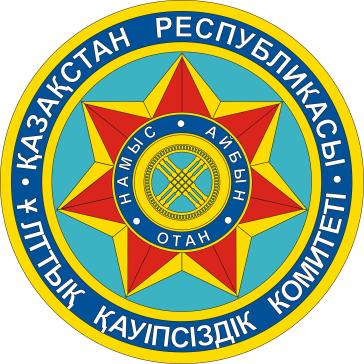 «Қазақстан Республикасының кейбір заңнамалық актілеріне экстремизмге және терроризмге қарсы іс-қимыл мәселелері  бойынша өзгерістер мен толықтырулар енгізу туралы» Қазақстан Республикасы Заңының жобасы
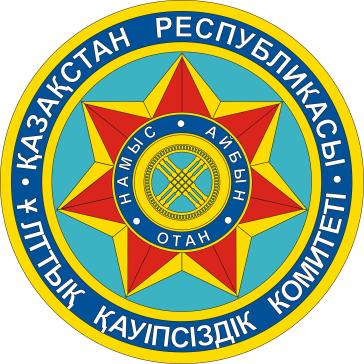 Проект Закона Республики Казахстан «О внесении изменений и дополнений в некоторые законодательные акты Республики Казахстан по вопросам противодействия экстремизму и терроризму»